Серик Э.С.
учитель русского языка
 и литературы
средней школы 
имени О.Жанабаева
Райымбекский р/н
С.Кегень
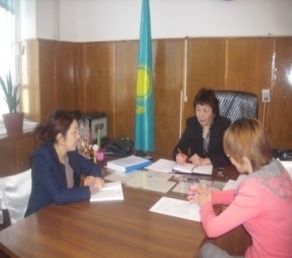 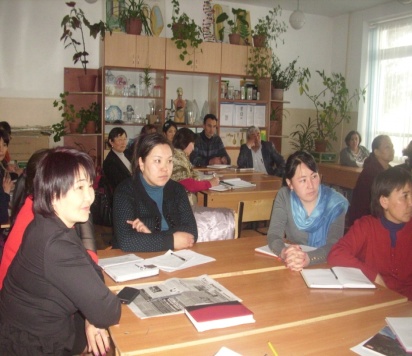 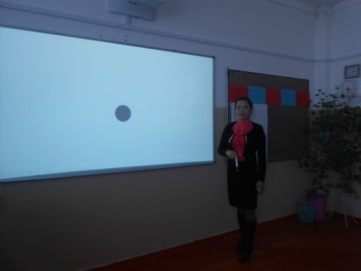 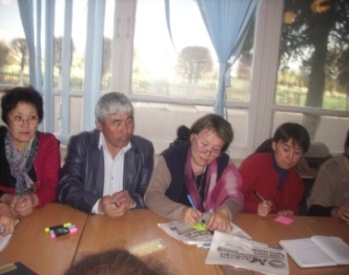 Встреча 
с директором
школы
Педагогический
 коллектив 
на методическом
совещании
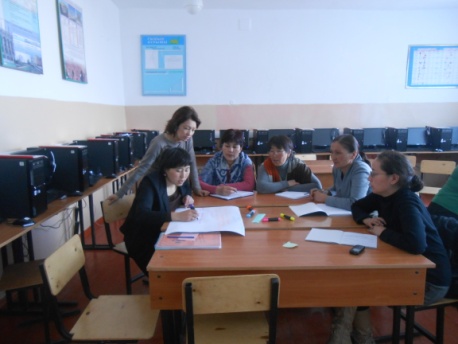 Администрация 
школы
Психолог
 проводит
 тренинг 
с учителями
Работа с коллегами
Руководители МО
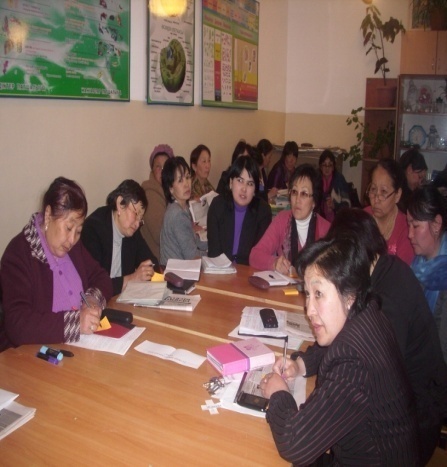 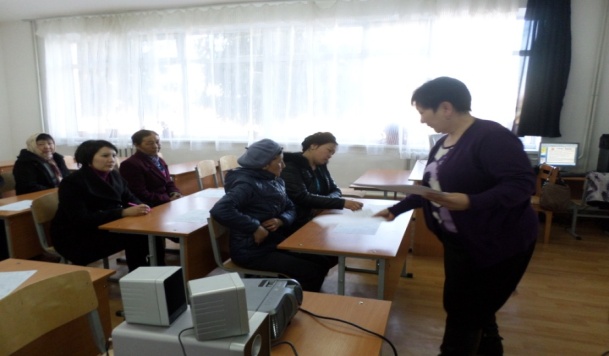 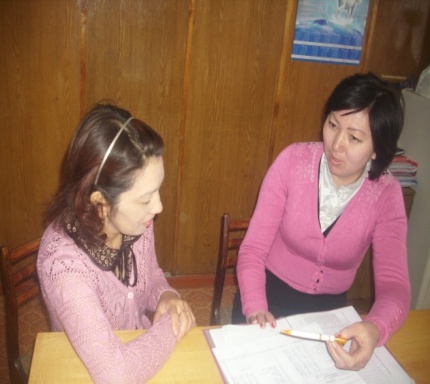 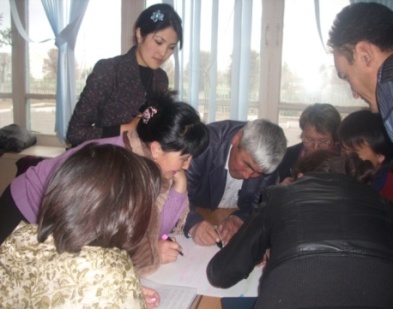 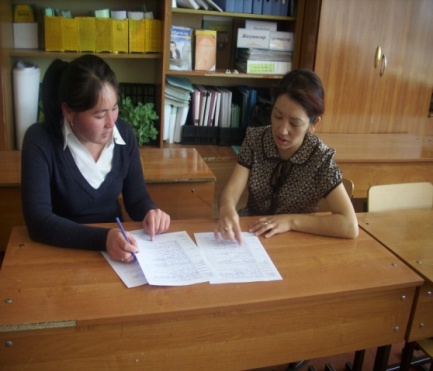 Анкетирование 
родителей
Классные
  руководители
Инициативная
группа 
Обсуждение 
в группе
Коуч
Планирование 
коучинга
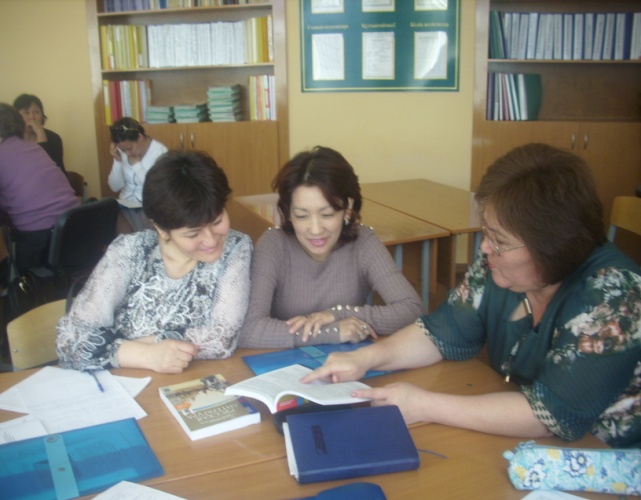 Менти
Анализ 
посещенного
 урока
Ментор
Корректировка 
плана
Самый активный
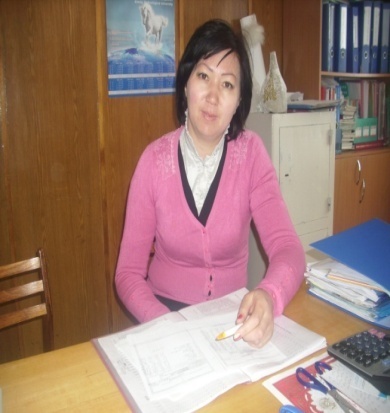 мой помощник
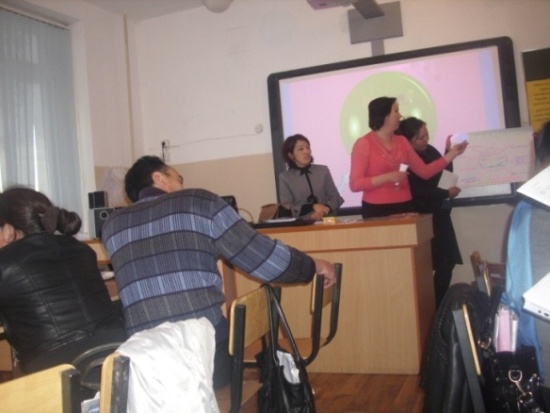 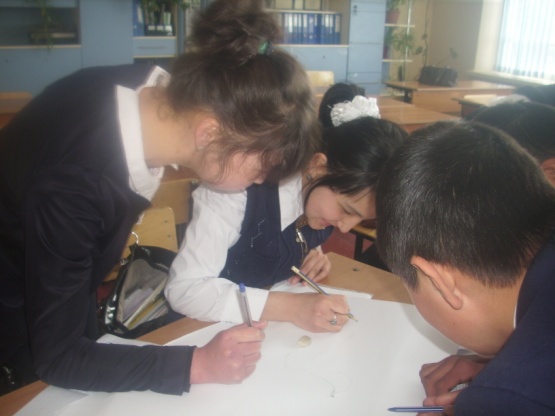 Проведение  коучинга
Учитель казахского языка и литературы, учитель окончивший курсы 3 уровня, опытный педагог, обладающий глубокими знаниями, профессио-нальным мышлением и творческим потенциалом
Во время групповой
 работы учащихся
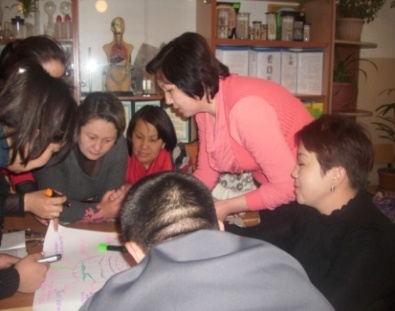 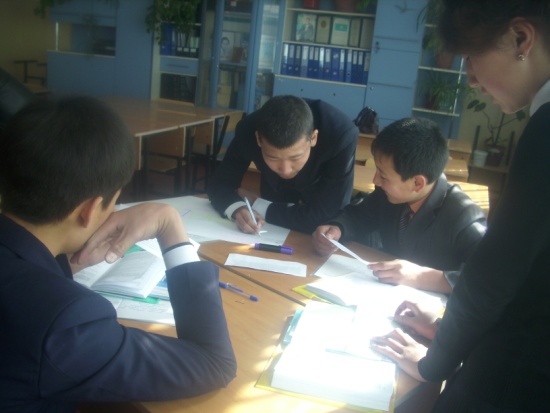 Обсуждение в группе
[Speaker Notes: Lesson  Stady-  процесс, развивающий  учителя,  который  описал  британский  ученый  Dadiey  в  2011 году.  Как  мы  это  делали?  Сначала совместно  планировали  урок,  после  его  проведения  обсуждали   вместе  с  теми,  кто  был  на  уроке, проводили  интервьюирование  с  учащимися  и  планировали  2  урок – это  1 цикл  Lesson Study.
2 цикл:  Совместное   планирование –Обсуждение- Проведение урока - 
     Интервьюирование                
3  цикл:  Совместное  планирование  -   Обсуждение - Проведение  урока        
Интервьюирование -Обсуждение  3   урока  и  общие  выводы.  После  всего  этого   учительница  должна  была  описать,  что  для себя  открыла  и  провести  общественное  исследование.]
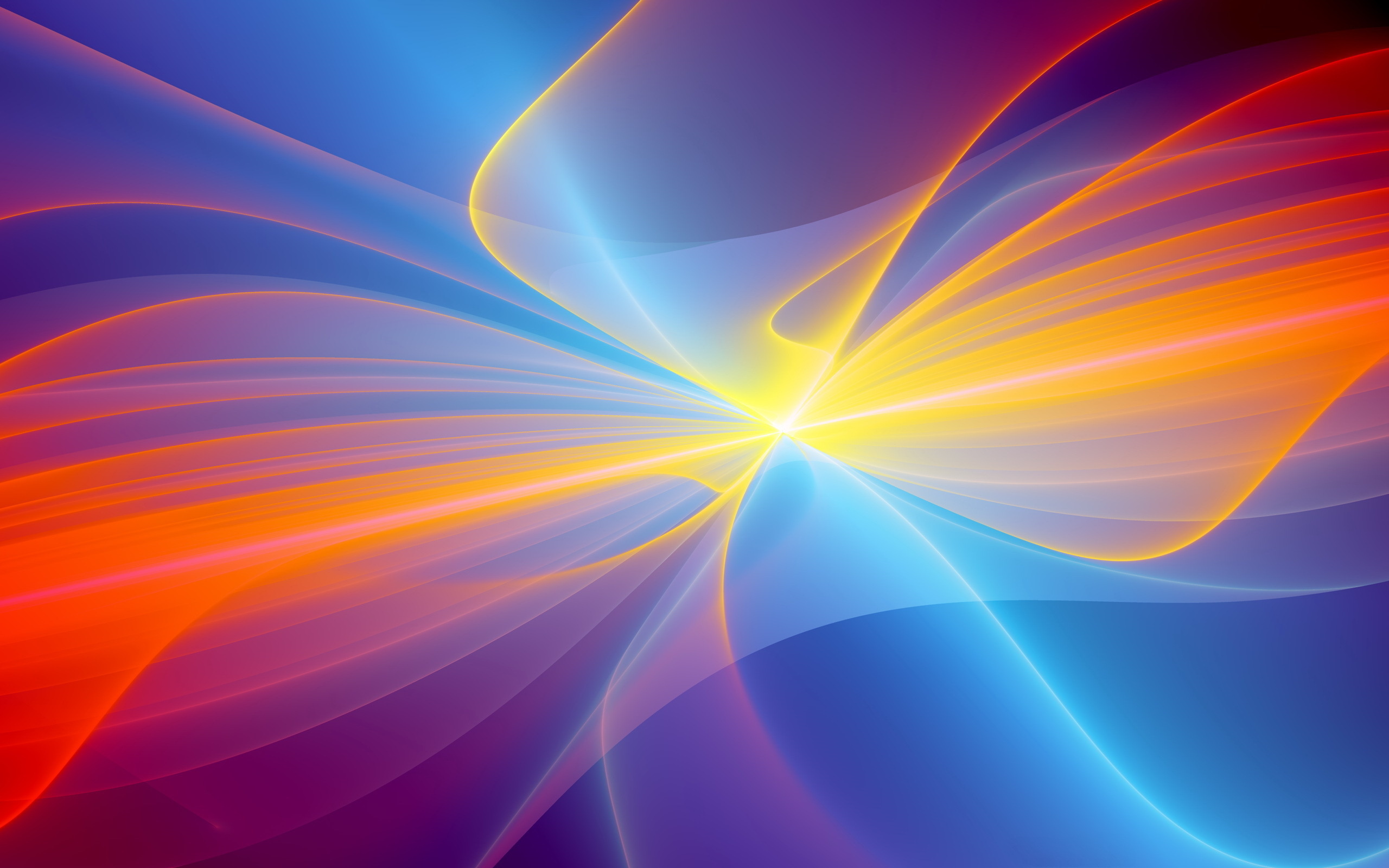 Сетевое сообщество “Радуга”
Цели сообщества: 
Создание единого информационного пространства, обмен опытом, поддержка и сотрудничество, распространение успешных педагогических практик, повышение профессионального уровня, поддержка новых образовательных инициатив
Тема:  
Новые методы и подходы
в обучении в условиях 
коллаборативного обучения
Ученики
Родители
Инициативная
группа
МО
Республика
Печать
Школа
РайОНО
Мир
Область
Радио
Телевидение
Регион
Интернет 
сообщество
Неучебные 
организации
ЦПМ